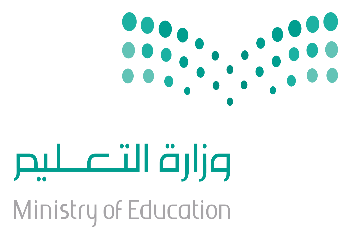 المملكة العربية السعودية
وزارة التعليم
التعليم الثانوي نظام المقررات
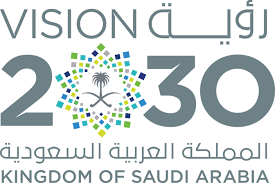 الفصل الأول
الدرس الخامس
العلاقات والدوال النسبية: احتمالات الحوادث المتنافية
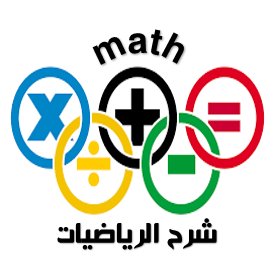 رياضيات 4
اعداد المعلم: أحمد عبدالله الحرز
خطة الدرس
درست إيجاد احتمالات الحوادث المستقلة والغير والمستقلة
التركيز
فيما سبق
المفردات
الآن
لماذا
التدريس
استعد
5
4
3
2
1
أمثلة
5
4
3
2
1
تحقق
5
4
3
2
1
التدريب
5
4
3
2
1
تأكد
تدرب
5
4
3
2
1
مهارات
التقويم
2
1
النشاط
اختبار
مراجعة
خطة الدرس
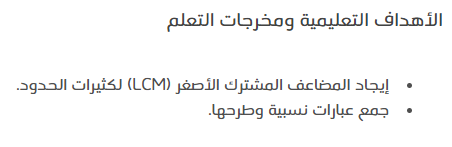 التركيز
فيما سبق
المفردات
الآن
لماذا
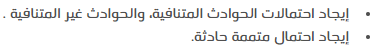 التدريس
استعد
5
4
3
2
1
أمثلة
5
4
3
2
1
تحقق
5
4
3
2
1
التدريب
5
4
3
2
1
تأكد
تدرب
5
4
3
2
1
مهارات
التقويم
2
1
النشاط
اختبار
مراجعة
خطة الدرس
التركيز
فيما سبق
المفردات
الآن
لماذا
التدريس
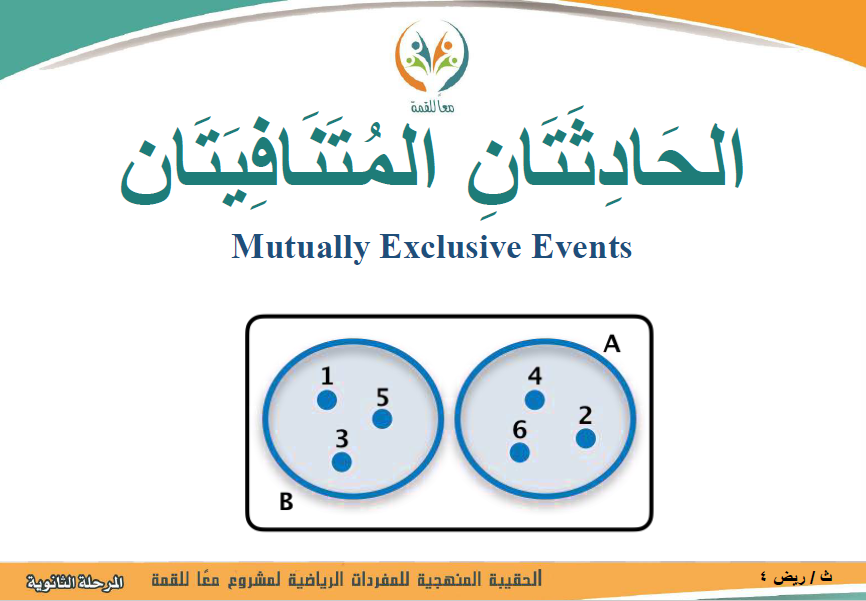 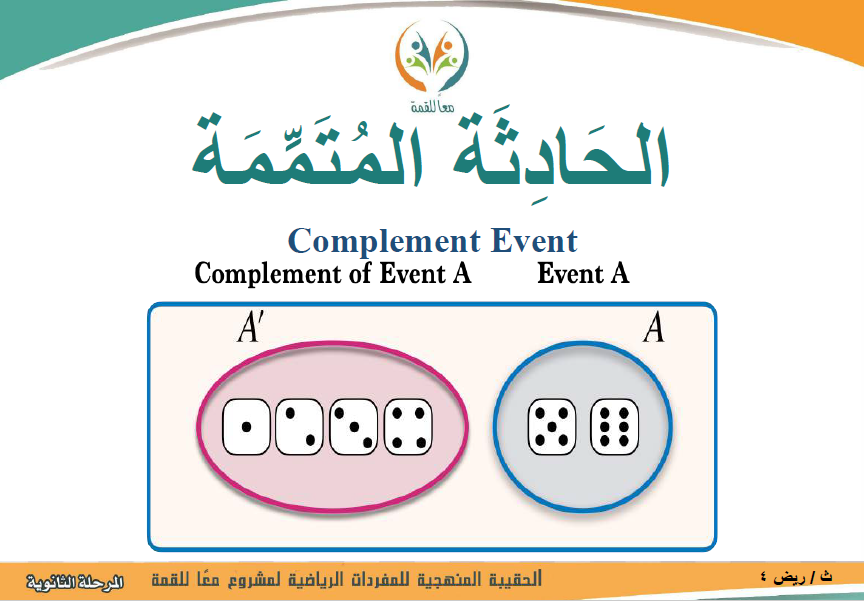 استعد
5
4
3
2
1
أمثلة
5
4
3
2
1
تحقق
5
4
3
2
1
التدريب
5
4
3
2
1
تأكد
تدرب
5
4
3
2
1
مهارات
التقويم
2
1
النشاط
اختبار
مراجعة
خطة الدرس
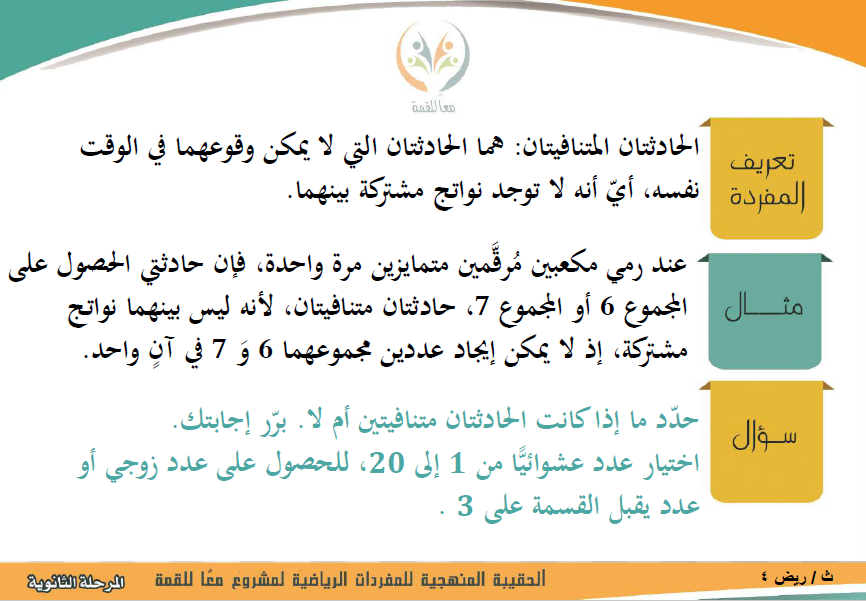 التركيز
فيما سبق
المفردات
الآن
لماذا
التدريس
استعد
5
4
3
2
1
أمثلة
5
4
3
2
1
تحقق
5
4
3
2
1
التدريب
5
4
3
2
1
تأكد
تدرب
5
4
3
2
1
مهارات
التقويم
2
1
النشاط
اختبار
مراجعة
خطة الدرس
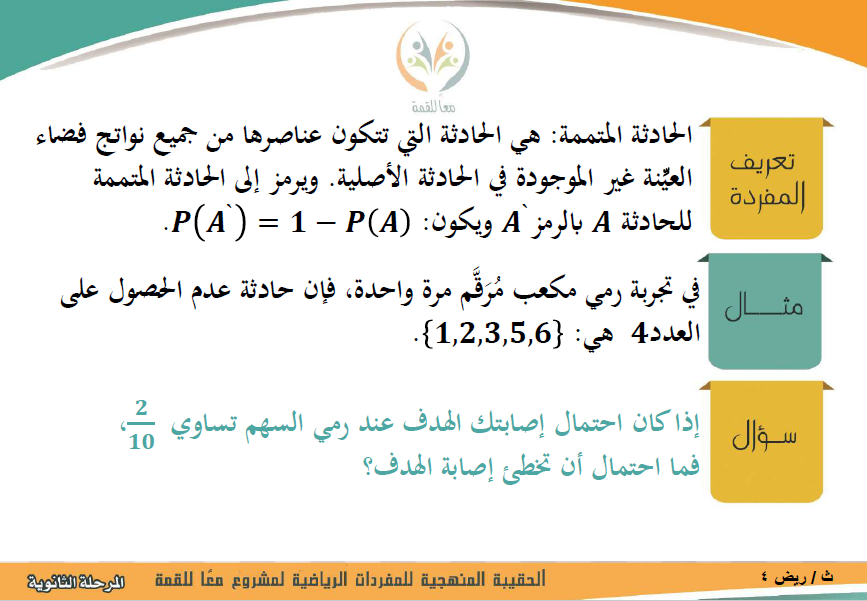 التركيز
فيما سبق
المفردات
الآن
لماذا
التدريس
استعد
5
4
3
2
1
أمثلة
5
4
3
2
1
تحقق
5
4
3
2
1
التدريب
5
4
3
2
1
تأكد
تدرب
5
4
3
2
1
مهارات
التقويم
2
1
النشاط
اختبار
مراجعة
خطة الدرس
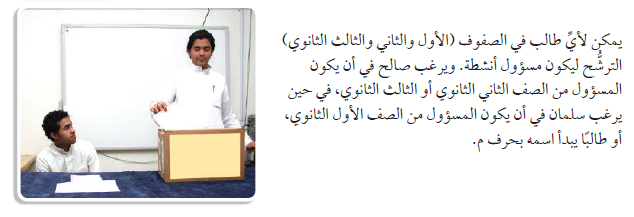 التركيز
فيما سبق
المفردات
الآن
لماذا
التدريس
استعد
5
4
3
2
1
أمثلة
5
4
3
2
1
تحقق
5
4
3
2
1
التدريب
5
4
3
2
1
تأكد
تدرب
5
4
3
2
1
مهارات
التقويم
2
1
النشاط
اختبار
مراجعة
خطة الدرس
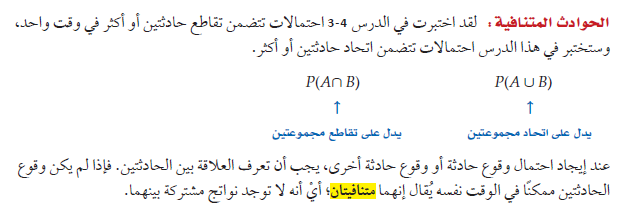 التركيز
فيما سبق
المفردات
الآن
لماذا
التدريس
استعد
5
4
3
2
1
أمثلة
5
4
3
2
1
تحقق
5
4
3
2
1
التدريب
5
4
3
2
1
تأكد
تدرب
5
4
3
2
1
مهارات
التقويم
2
1
النشاط
اختبار
مراجعة
خطة الدرس
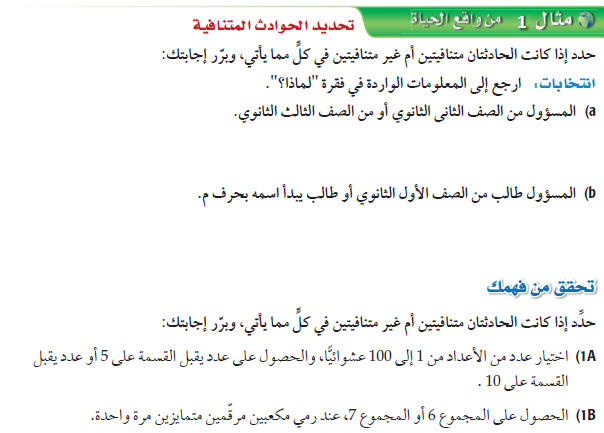 التركيز
فيما سبق
المفردات
الآن
لماذا
التدريس
استعد
5
4
3
2
1
أمثلة
5
4
3
2
1
تحقق
5
4
3
2
1
التدريب
5
4
3
2
1
تأكد
تدرب
5
4
3
2
1
مهارات
التقويم
2
1
النشاط
اختبار
مراجعة
خطة الدرس
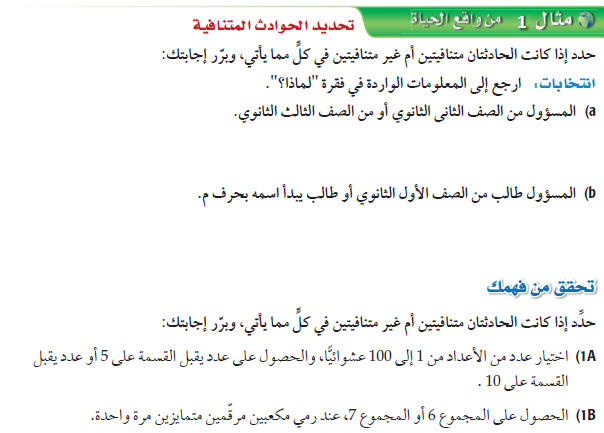 التركيز
فيما سبق
المفردات
الآن
لماذا
التدريس
استعد
5
4
3
2
1
أمثلة
5
4
3
2
1
تحقق
5
4
3
2
1
التدريب
5
4
3
2
1
تأكد
تدرب
5
4
3
2
1
مهارات
التقويم
2
1
النشاط
اختبار
مراجعة
خطة الدرس
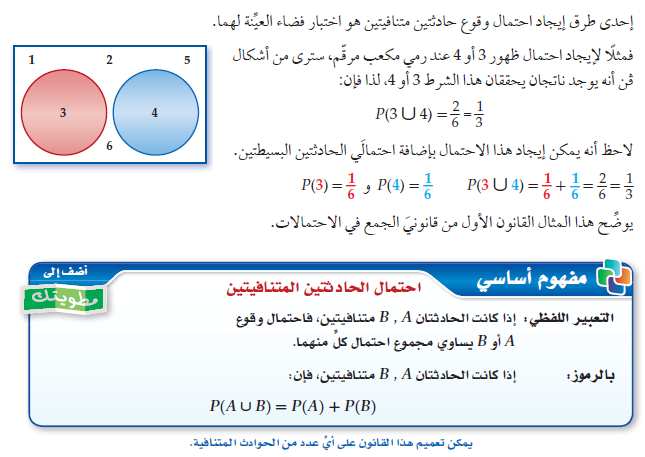 التركيز
فيما سبق
المفردات
الآن
لماذا
التدريس
استعد
5
4
3
2
1
أمثلة
5
4
3
2
1
تحقق
5
4
3
2
1
التدريب
5
4
3
2
1
تأكد
تدرب
5
4
3
2
1
مهارات
التقويم
2
1
النشاط
اختبار
مراجعة
خطة الدرس
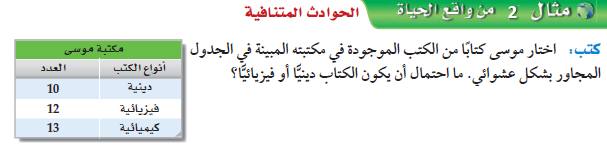 التركيز
فيما سبق
المفردات
الآن
لماذا
التدريس
استعد
5
4
3
2
1
أمثلة
5
4
3
2
1
تحقق
5
4
3
2
1
التدريب
5
4
3
2
1
تأكد
تدرب
5
4
3
2
1
مهارات
التقويم
2
1
النشاط
اختبار
مراجعة
خطة الدرس
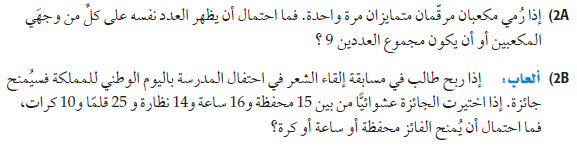 التركيز
فيما سبق
المفردات
الآن
لماذا
التدريس
استعد
5
4
3
2
1
أمثلة
5
4
3
2
1
تحقق
5
4
3
2
1
التدريب
5
4
3
2
1
تأكد
تدرب
5
4
3
2
1
مهارات
التقويم
2
1
النشاط
اختبار
مراجعة
خطة الدرس
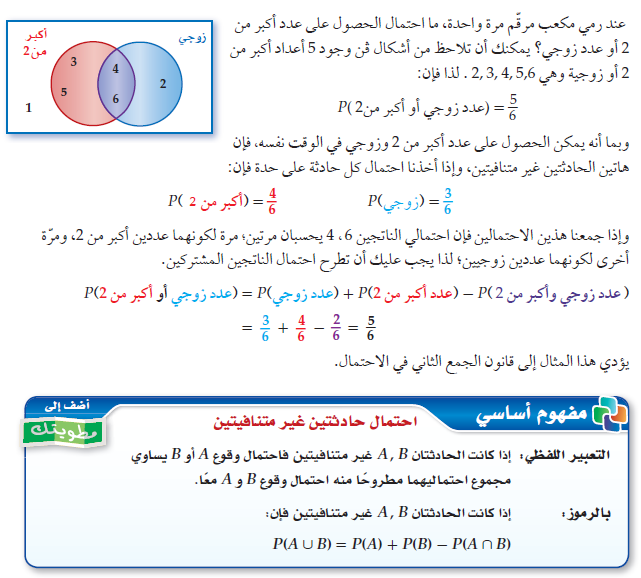 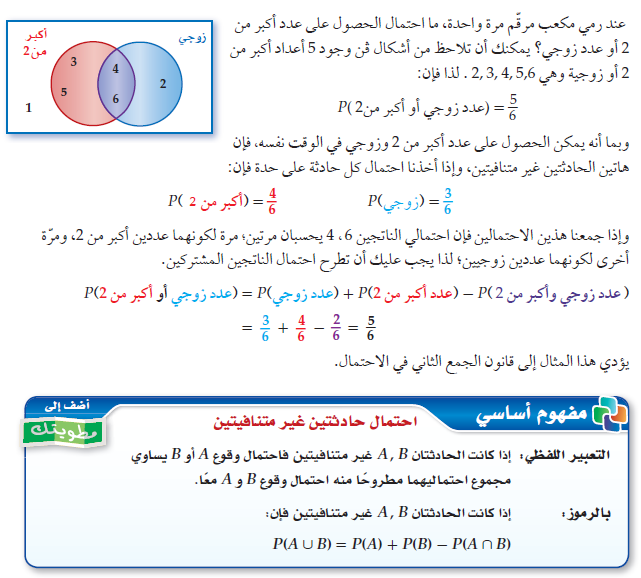 التركيز
فيما سبق
المفردات
الآن
لماذا
التدريس
استعد
5
4
3
2
1
أمثلة
5
4
3
2
1
تحقق
5
4
3
2
1
التدريب
5
4
3
2
1
تأكد
تدرب
5
4
3
2
1
مهارات
التقويم
2
1
النشاط
اختبار
مراجعة
خطة الدرس
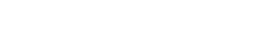 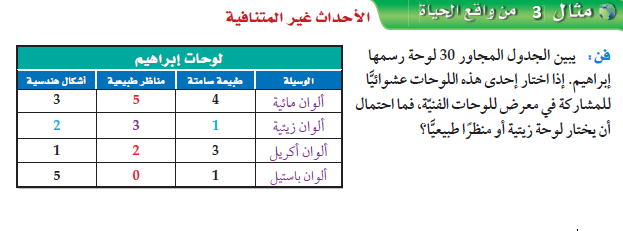 التركيز
فيما سبق
المفردات
الآن
لماذا
التدريس
استعد
5
4
3
2
1
أمثلة
5
4
3
2
1
تحقق
5
4
3
2
1
التدريب
5
4
3
2
1
تأكد
تدرب
5
4
3
2
1
مهارات
التقويم
2
1
النشاط
اختبار
مراجعة
خطة الدرس
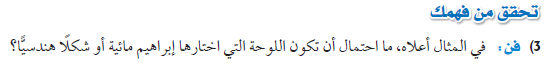 التركيز
فيما سبق
المفردات
الآن
لماذا
التدريس
استعد
5
4
3
2
1
أمثلة
5
4
3
2
1
تحقق
5
4
3
2
1
التدريب
5
4
3
2
1
تأكد
تدرب
5
4
3
2
1
مهارات
التقويم
2
1
النشاط
اختبار
مراجعة
خطة الدرس
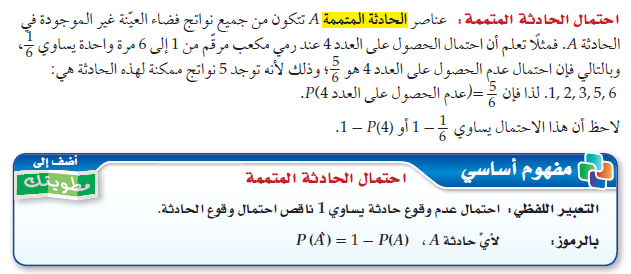 التركيز
فيما سبق
المفردات
الآن
لماذا
التدريس
استعد
5
4
3
2
1
أمثلة
5
4
3
2
1
تحقق
5
4
3
2
1
التدريب
5
4
3
2
1
تأكد
تدرب
5
4
3
2
1
مهارات
التقويم
2
1
النشاط
اختبار
مراجعة
خطة الدرس
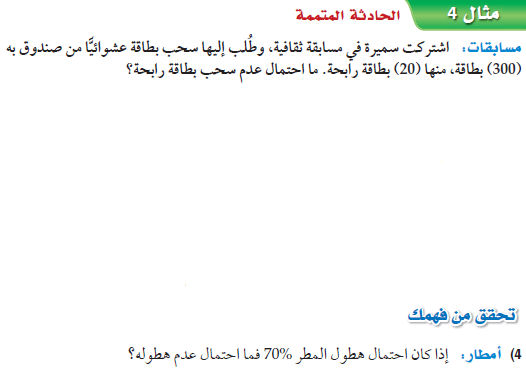 التركيز
فيما سبق
المفردات
الآن
لماذا
التدريس
استعد
5
4
3
2
1
أمثلة
5
4
3
2
1
تحقق
5
4
3
2
1
التدريب
5
4
3
2
1
تأكد
تدرب
5
4
3
2
1
مهارات
التقويم
2
1
النشاط
اختبار
مراجعة
خطة الدرس
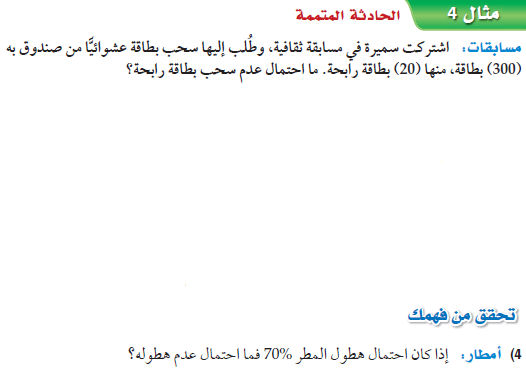 التركيز
فيما سبق
المفردات
الآن
لماذا
التدريس
استعد
5
4
3
2
1
أمثلة
5
4
3
2
1
تحقق
5
4
3
2
1
التدريب
5
4
3
2
1
تأكد
تدرب
5
4
3
2
1
مهارات
التقويم
2
1
النشاط
اختبار
مراجعة
خطة الدرس
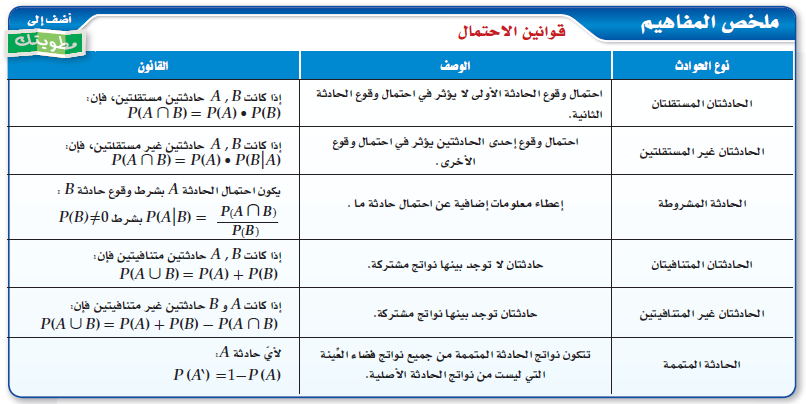 التركيز
فيما سبق
المفردات
الآن
لماذا
التدريس
استعد
5
4
3
2
1
أمثلة
5
4
3
2
1
تحقق
5
4
3
2
1
التدريب
5
4
3
2
1
تأكد
تدرب
5
4
3
2
1
مهارات
التقويم
2
1
النشاط
اختبار
مراجعة
خطة الدرس
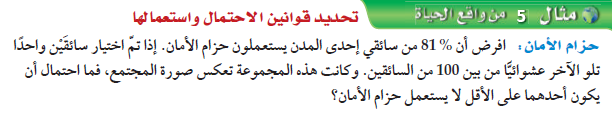 التركيز
فيما سبق
المفردات
الآن
لماذا
التدريس
استعد
5
4
3
2
1
أمثلة
5
4
3
2
1
تحقق
5
4
3
2
1
التدريب
5
4
3
2
1
تأكد
تدرب
5
4
3
2
1
مهارات
التقويم
2
1
النشاط
اختبار
مراجعة
خطة الدرس
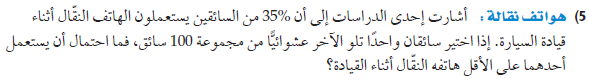 التركيز
فيما سبق
المفردات
الآن
لماذا
التدريس
استعد
5
4
3
2
1
أمثلة
5
4
3
2
1
تحقق
5
4
3
2
1
التدريب
5
4
3
2
1
تأكد
تدرب
5
4
3
2
1
مهارات
التقويم
2
1
النشاط
اختبار
مراجعة
خطة الدرس
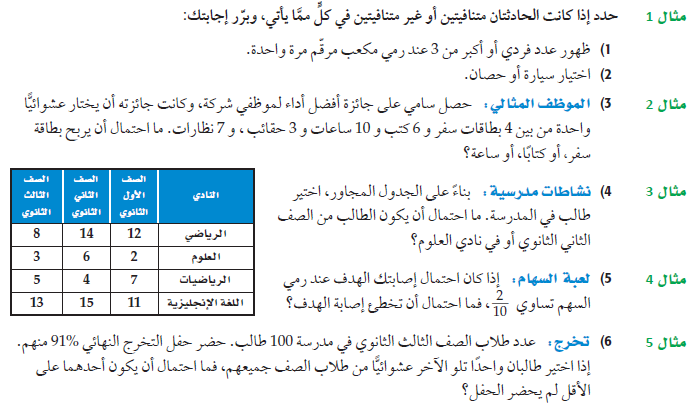 التركيز
فيما سبق
المفردات
الآن
لماذا
التدريس
استعد
5
4
3
2
1
أمثلة
5
4
3
2
1
تحقق
5
4
3
2
1
التدريب
5
4
3
2
1
تأكد
تدرب
5
4
3
2
1
مهارات
التقويم
2
1
النشاط
اختبار
مراجعة
خطة الدرس
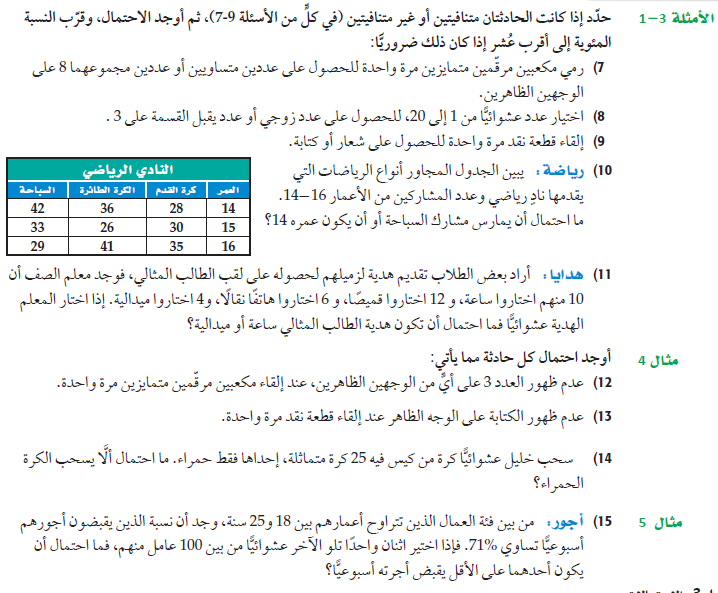 التركيز
فيما سبق
المفردات
الآن
لماذا
التدريس
استعد
5
4
3
2
1
أمثلة
5
4
3
2
1
تحقق
5
4
3
2
1
التدريب
5
4
3
2
1
تأكد
تدرب
5
4
3
2
1
مهارات
التقويم
2
1
النشاط
اختبار
مراجعة
خطة الدرس
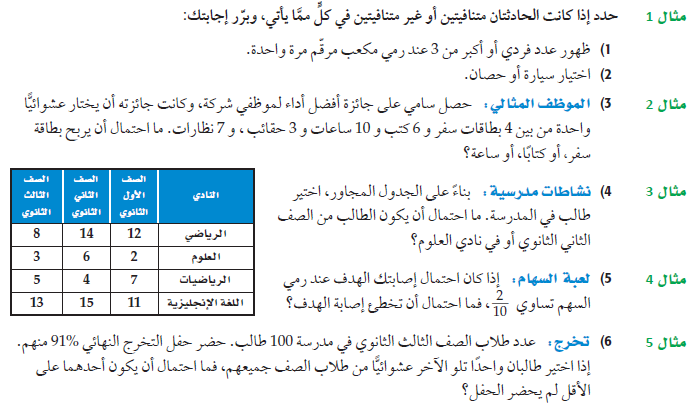 التركيز
فيما سبق
المفردات
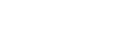 الآن
لماذا
التدريس
استعد
5
4
3
2
1
أمثلة
5
4
3
2
1
تحقق
5
4
3
2
1
التدريب
5
4
3
2
1
تأكد
تدرب
5
4
3
2
1
مهارات
التقويم
2
1
النشاط
اختبار
مراجعة
خطة الدرس
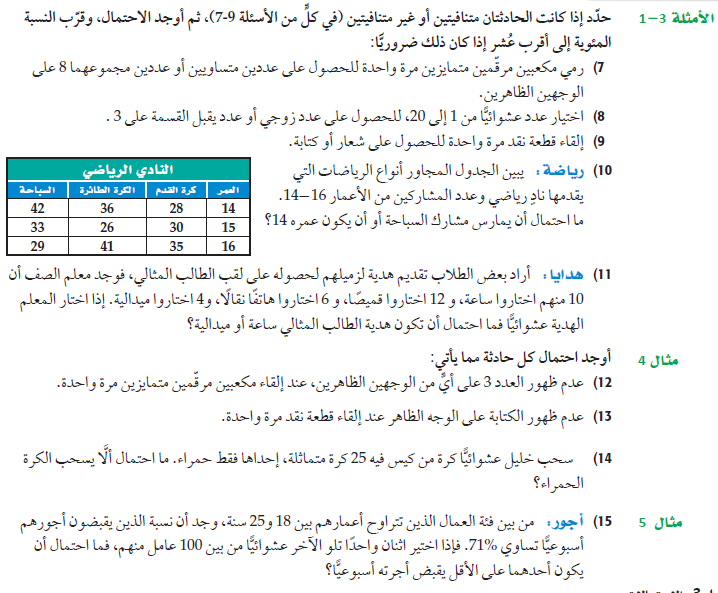 التركيز
فيما سبق
المفردات
الآن
لماذا
التدريس
استعد
5
4
3
2
1
أمثلة
5
4
3
2
1
تحقق
5
4
3
2
1
التدريب
5
4
3
2
1
تأكد
تدرب
5
4
3
2
1
مهارات
التقويم
2
1
النشاط
اختبار
مراجعة
خطة الدرس
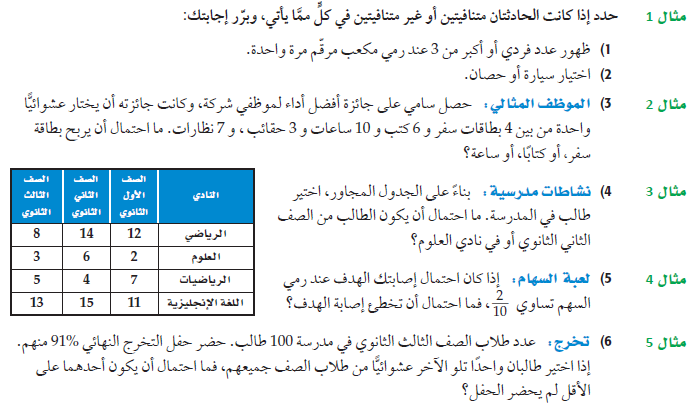 التركيز
فيما سبق
المفردات
الآن
لماذا
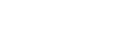 التدريس
استعد
5
4
3
2
1
أمثلة
5
4
3
2
1
تحقق
5
4
3
2
1
التدريب
5
4
3
2
1
تأكد
تدرب
5
4
3
2
1
مهارات
التقويم
2
1
النشاط
اختبار
مراجعة
خطة الدرس
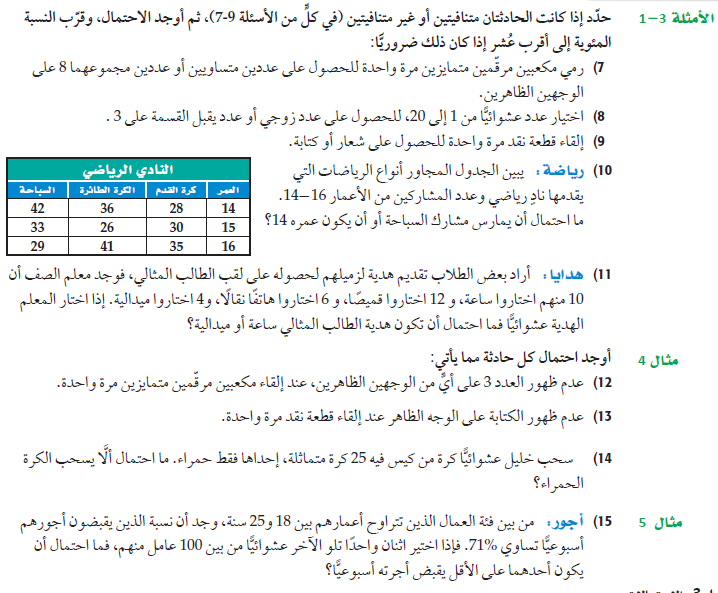 التركيز
فيما سبق
المفردات
الآن
لماذا
التدريس
استعد
5
4
3
2
1
أمثلة
5
4
3
2
1
تحقق
5
4
3
2
1
التدريب
5
4
3
2
1
تأكد
تدرب
5
4
3
2
1
مهارات
التقويم
2
1
النشاط
اختبار
مراجعة
خطة الدرس
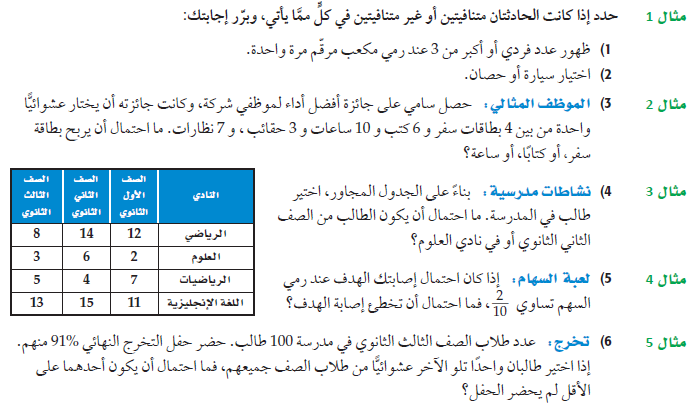 التركيز
فيما سبق
المفردات
الآن
لماذا
التدريس
استعد
5
4
3
2
1
أمثلة
5
4
3
2
1
تحقق
5
4
3
2
1
التدريب
5
4
3
2
1
تأكد
تدرب
5
4
3
2
1
مهارات
التقويم
2
1
النشاط
اختبار
مراجعة
خطة الدرس
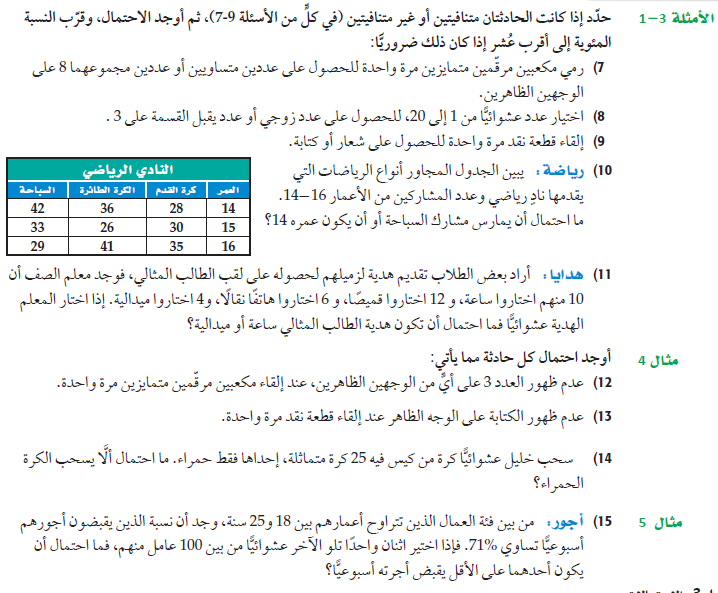 التركيز
فيما سبق
المفردات
الآن
لماذا
التدريس
استعد
5
4
3
2
1
أمثلة
5
4
3
2
1
تحقق
5
4
3
2
1
التدريب
5
4
3
2
1
تأكد
تدرب
5
4
3
2
1
مهارات
التقويم
2
1
النشاط
اختبار
مراجعة
خطة الدرس
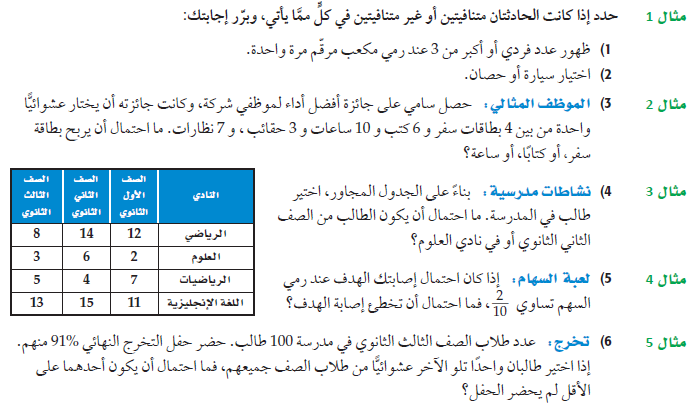 التركيز
فيما سبق
المفردات
الآن
لماذا
التدريس
استعد
5
4
3
2
1
أمثلة
5
4
3
2
1
تحقق
5
4
3
2
1
التدريب
5
4
3
2
1
تأكد
تدرب
5
4
3
2
1
مهارات
التقويم
2
1
النشاط
اختبار
مراجعة
خطة الدرس
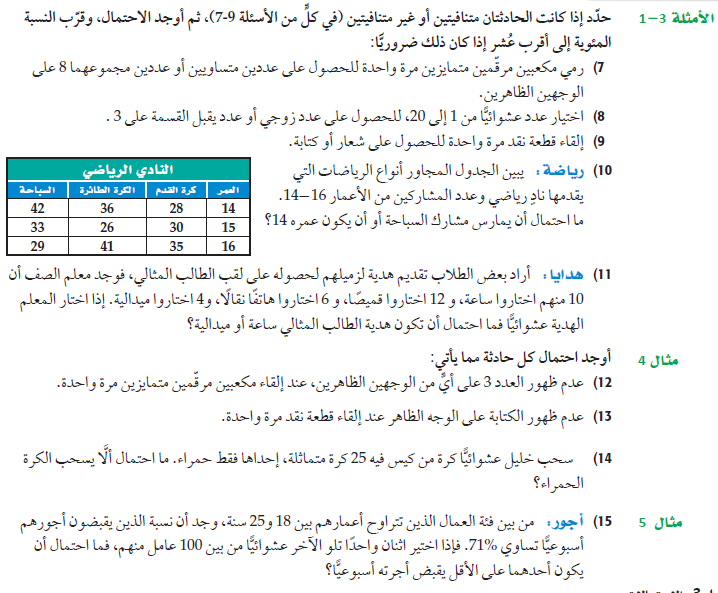 التركيز
فيما سبق
المفردات
الآن
لماذا
التدريس
استعد
5
4
3
2
1
أمثلة
5
4
3
2
1
تحقق
5
4
3
2
1
التدريب
5
4
3
2
1
تأكد
تدرب
5
4
3
2
1
مهارات
التقويم
2
1
النشاط
اختبار
مراجعة
خطة الدرس
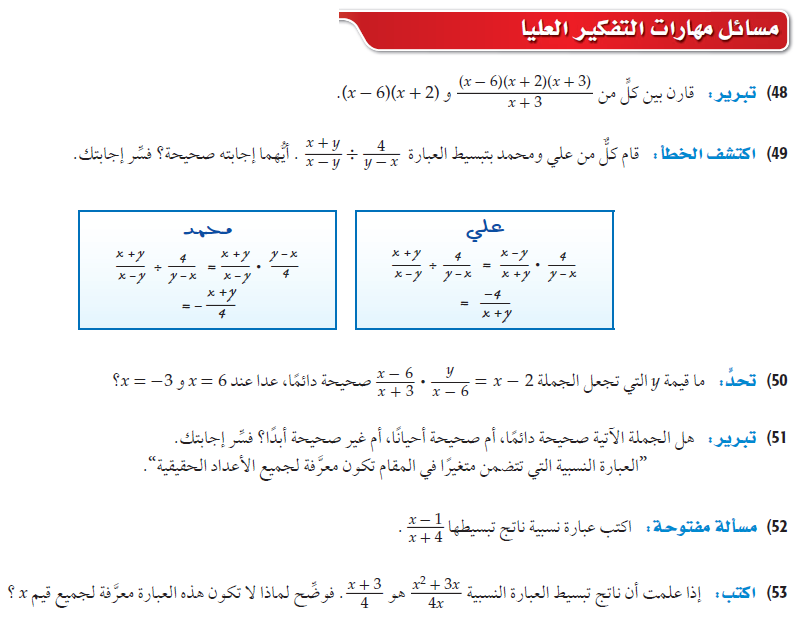 التركيز
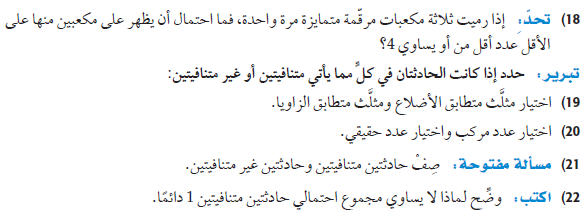 فيما سبق
المفردات
الآن
لماذا
التدريس
استعد
5
4
3
2
1
أمثلة
5
4
3
2
1
تحقق
5
4
3
2
1
التدريب
5
4
3
2
1
تأكد
تدرب
5
4
3
2
1
مهارات
التقويم
2
1
النشاط
اختبار
مراجعة
خطة الدرس
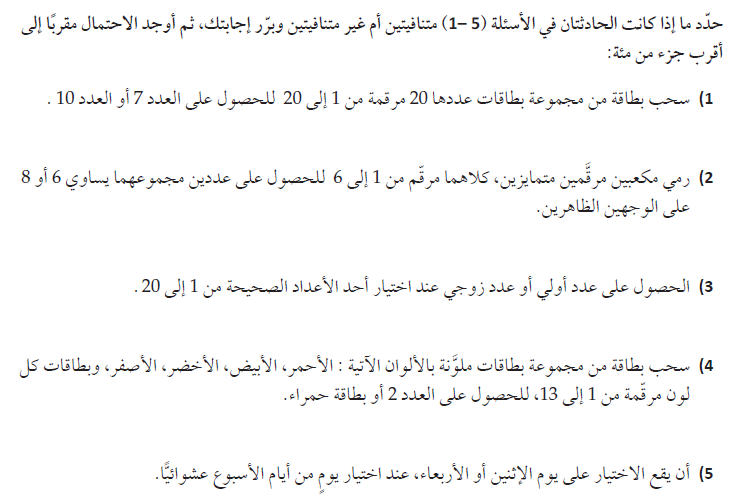 التركيز
فيما سبق
المفردات
الآن
لماذا
التدريس
استعد
5
4
3
2
1
أمثلة
5
4
3
2
1
تحقق
5
4
3
2
1
التدريب
5
4
3
2
1
تأكد
تدرب
5
4
3
2
1
مهارات
التقويم
2
1
النشاط
اختبار
مراجعة
خطة الدرس
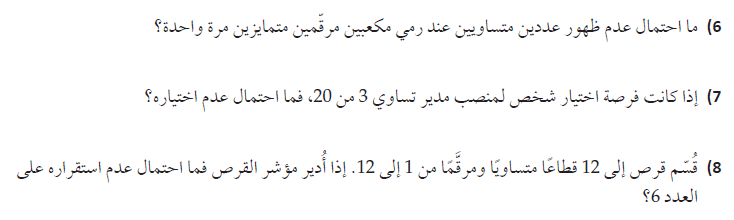 التركيز
فيما سبق
المفردات
الآن
لماذا
التدريس
استعد
5
4
3
2
1
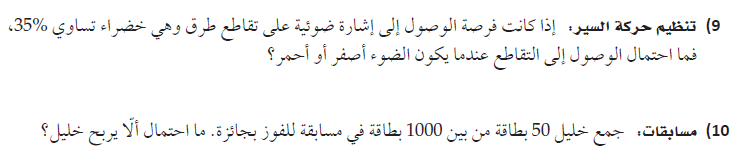 أمثلة
5
4
3
2
1
تحقق
5
4
3
2
1
التدريب
5
4
3
2
1
تأكد
تدرب
5
4
3
2
1
مهارات
التقويم
2
1
النشاط
اختبار
مراجعة
خطة الدرس
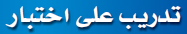 التركيز
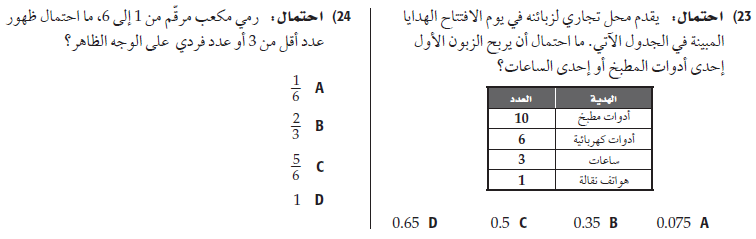 فيما سبق
المفردات
الآن
لماذا
التدريس
استعد
5
4
3
2
1
أمثلة
5
4
3
2
1
تحقق
5
4
3
2
1
التدريب
5
4
3
2
1
تأكد
تدرب
5
4
3
2
1
مهارات
التقويم
2
1
النشاط
اختبار
مراجعة
خطة الدرس
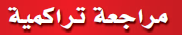 التركيز
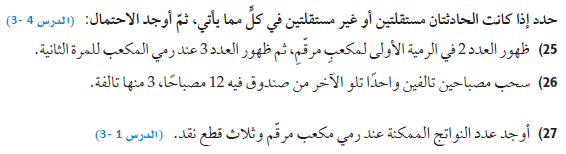 فيما سبق
المفردات
الآن
لماذا
التدريس
استعد
5
4
3
2
1
أمثلة
5
4
3
2
1
تحقق
5
4
3
2
1
التدريب
5
4
3
2
1
تأكد
تدرب
5
4
3
2
1
مهارات
التقويم
2
1
النشاط
اختبار
مراجعة